Foundations of Biblical Prophecy
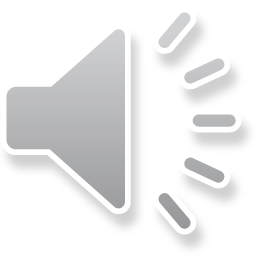 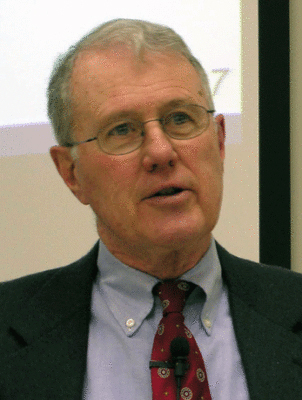 Lecture 13B  Hermeneutical Principles for Interpreting Prophetic Writings
Dr. Robert Vannoy
ReNarrated by Ted Hildebrandt© 2023  Robert Vannoy & Ted Hildebrandt
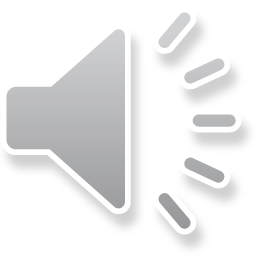 Foundations of Biblical Prophecy
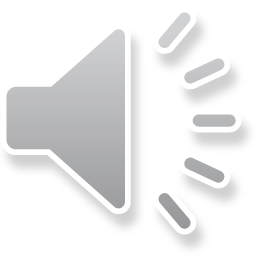 5.  Isaiah 11:10-12  …
e.  Oswalt’s Approach  
f.  Alexander’s Approach
g.  Vannoy’s Approach
6.  Predictive Prophecy May Be Conditional
a.  Jer. 18:5-10
b.  1 Kings 11 – Jeroboam
c.  1 Kings 21:19-27 – Ahab 
d.  Jonah
e.  Isaiah 38 – Hezekiah 
f.   J. B. Payne on Conditionality
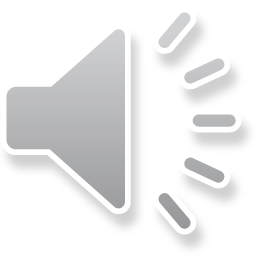 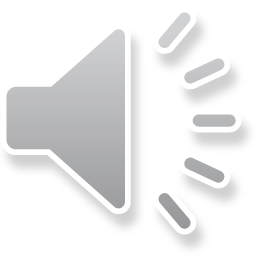 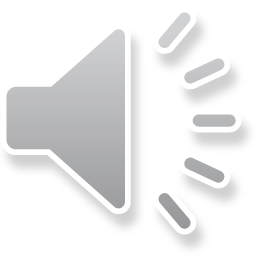 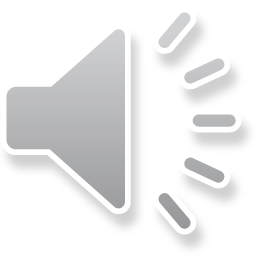 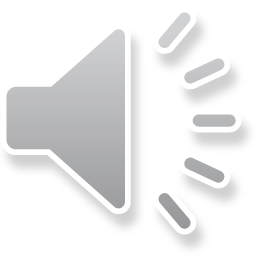 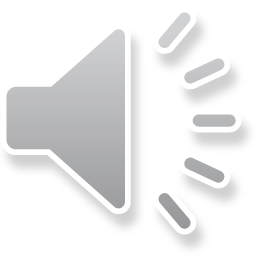 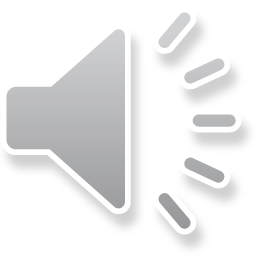 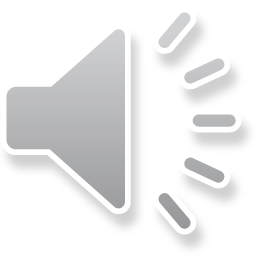 Foundations of Biblical Prophecy
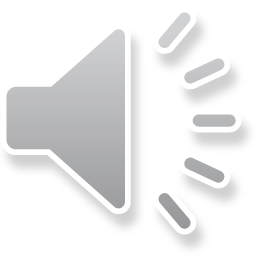 7.  Kinds of Predictive Prophecy
a.  Direct Prediction
b.  Typological Prediction 
1. John Stek on Typology
2. Mickelsen on Typology
3.  Vos on Typology 
4.  Danger of Falling into Allegory
Student Question
Video based on audio from Dr. Vannoy’s class at Biblical Theological Seminary. It was renarrated because the original audio was scratchy and it was turned into video by Ted Hildebrandt for Biblicalelearning.org.
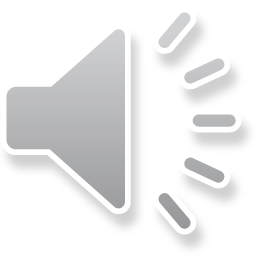 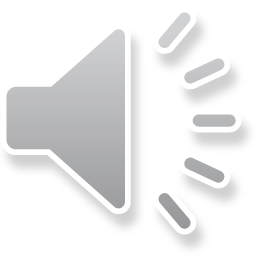 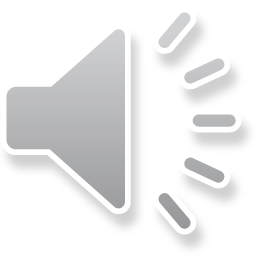 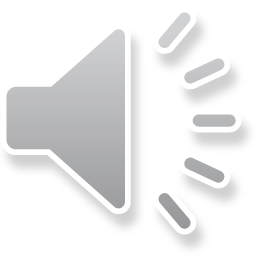 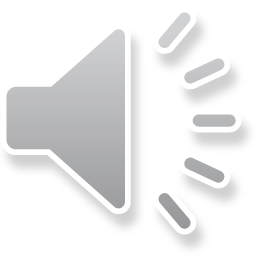 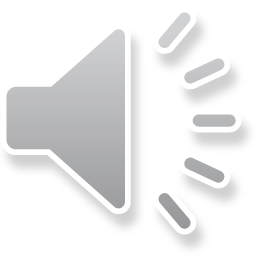